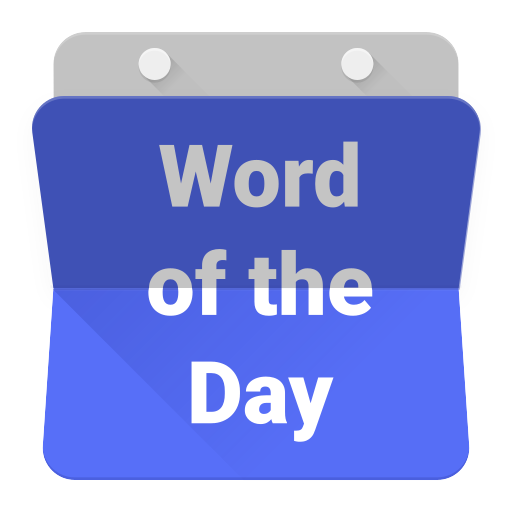 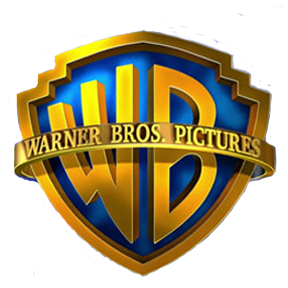 warna
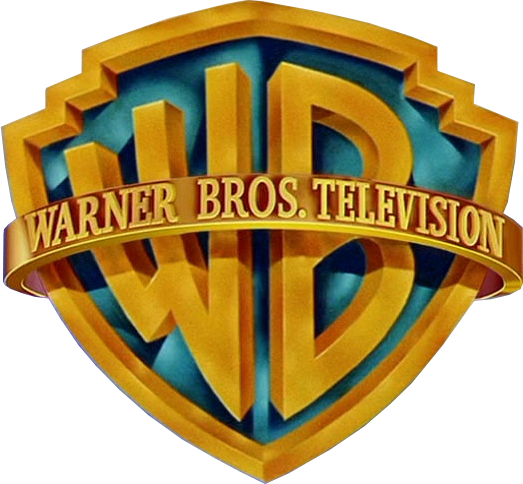 warna
No, “warna” pronounced “wahr-nah”, has nothing to do with Warner Bros. Studios, except that people who cannot roll their “r”s pronounce it the same way!
The word “warna” actually means “colour” in Indonesian.
warna
If you want to colour your world, you can start with the pictures below:
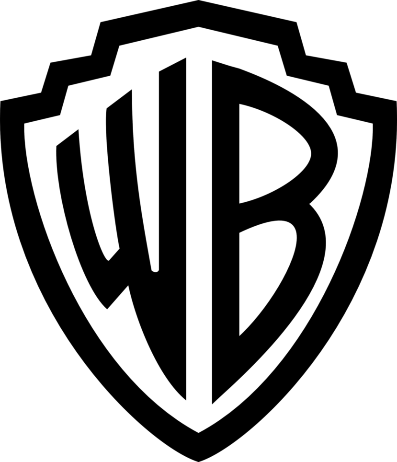 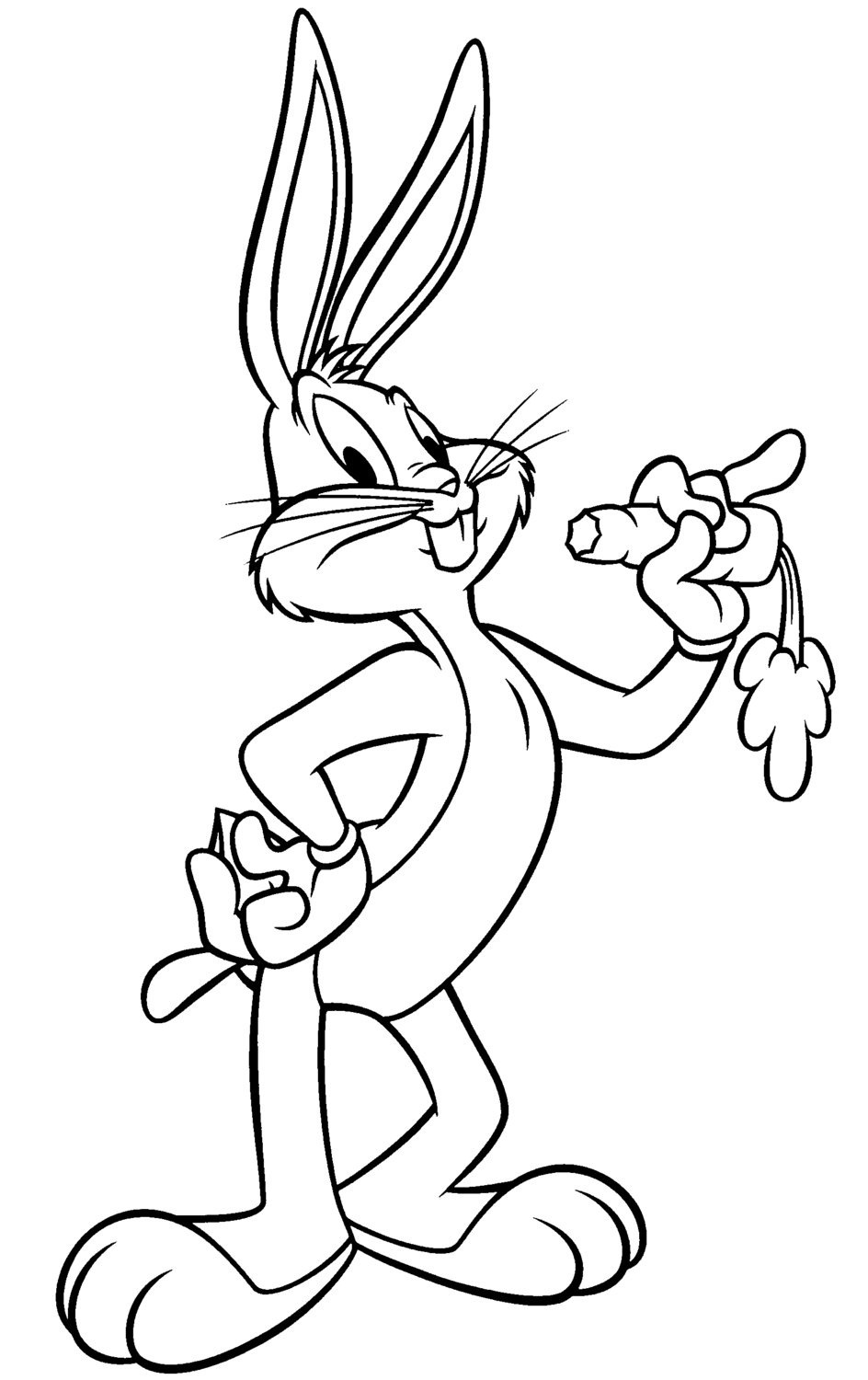 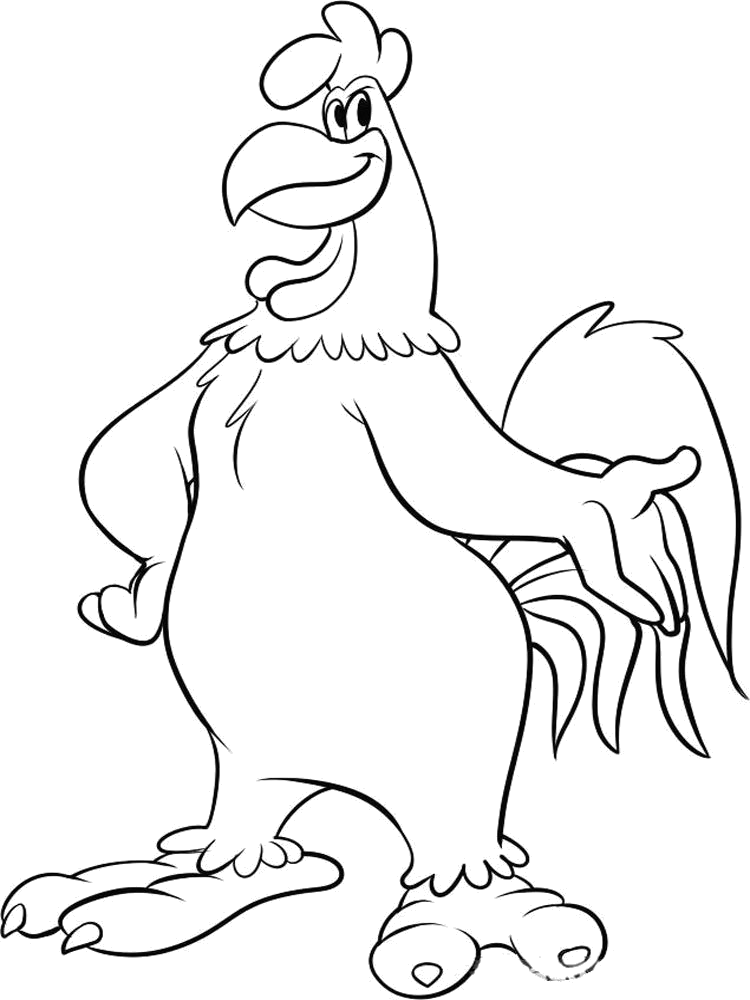 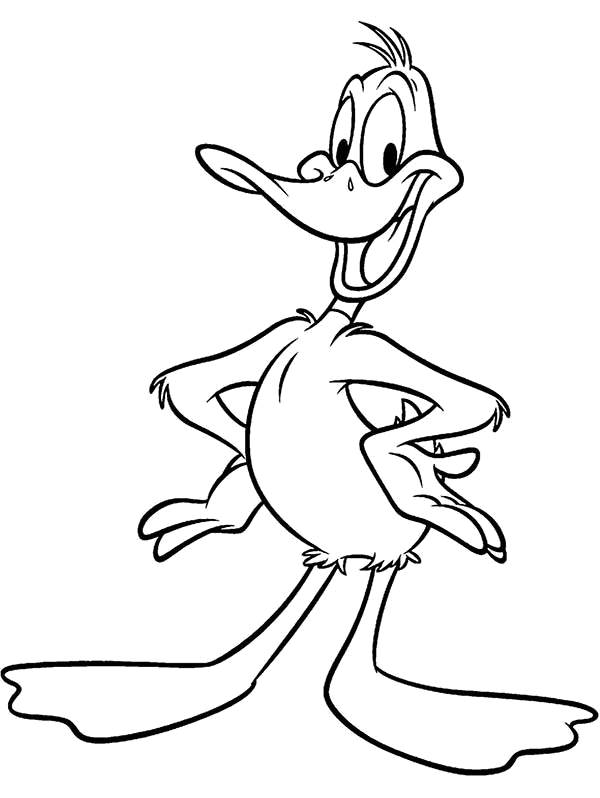 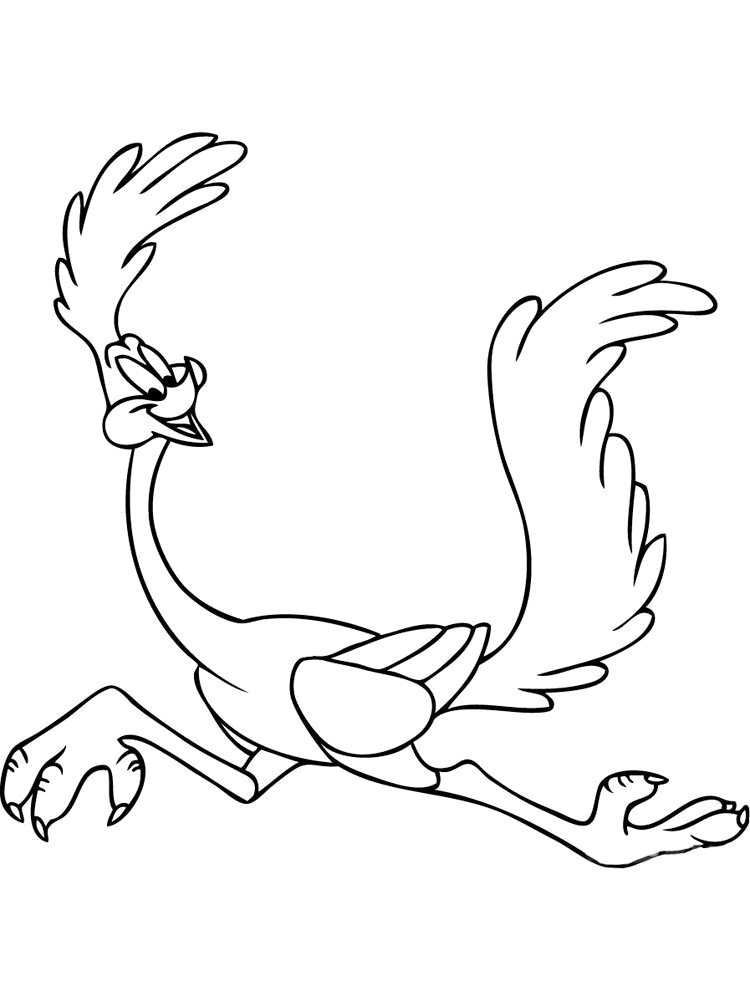 warna
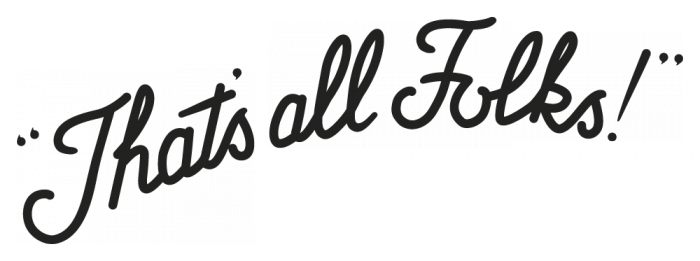